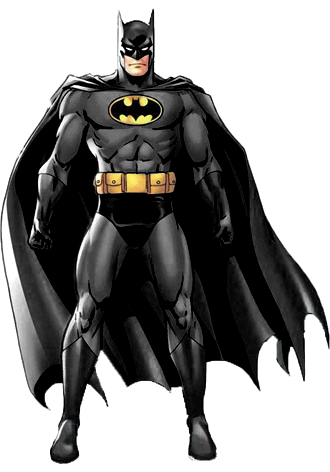 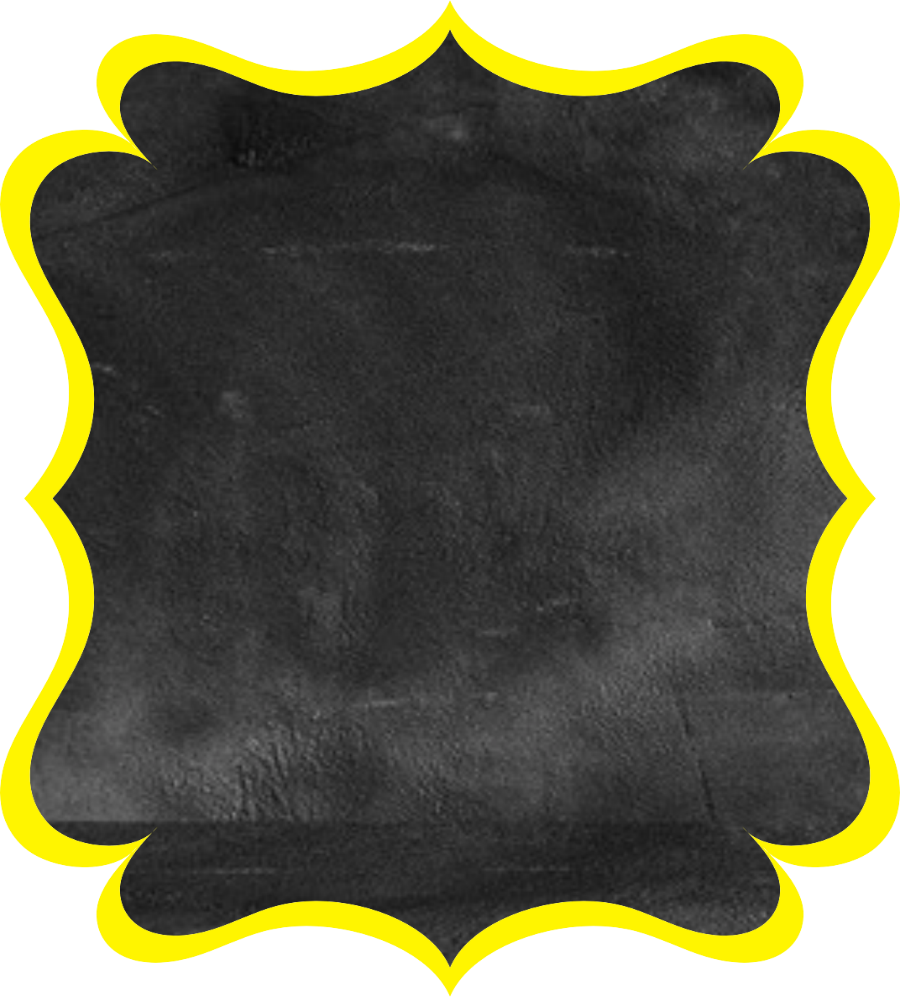 AUGUSTO
CUMPLE 8
Te invito a mi cumpleaños
Jueves 15
 de Junio
Hora: 5:30 pm.
En Calle 
Manco Capac 
s/n
No faltes..!!
www.megaidea.net